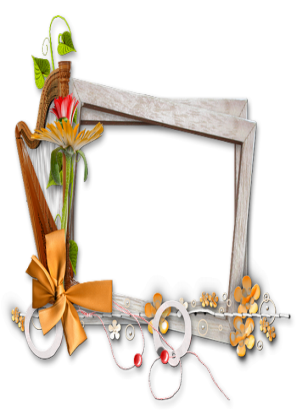 Ивановская Оксана Юрьевна
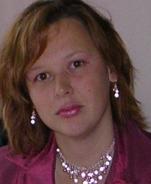 Где мой компьютер?
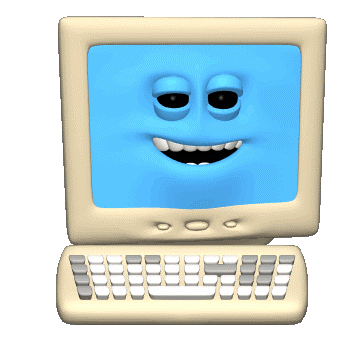 Вспомнисвой номер!
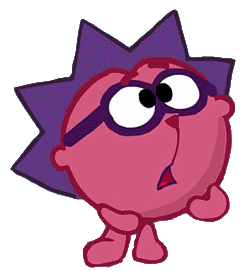 Повторим важные правила!
1. Будь внимательным, дисциплинированным, осторожным!
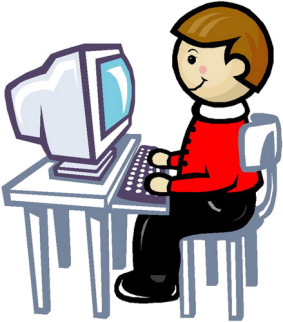 2. Не размещайте на рабочем месте посторонние предметы!
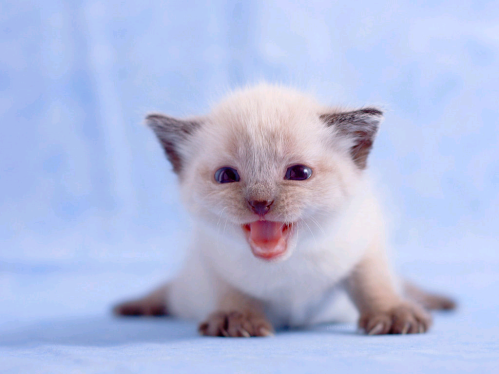 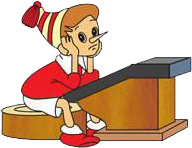 3. Не включайте и не выключайте компьютер без разрешения учителя!
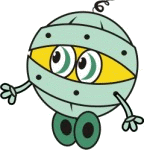 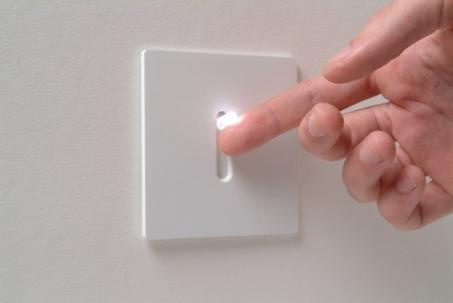 4. Не трогать провода и разъемы соединительных кабелей!
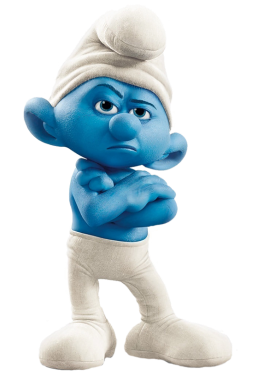 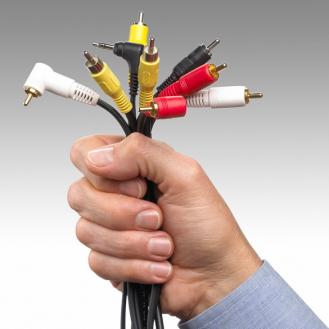 4. Не прикасаться к экрану монитора!
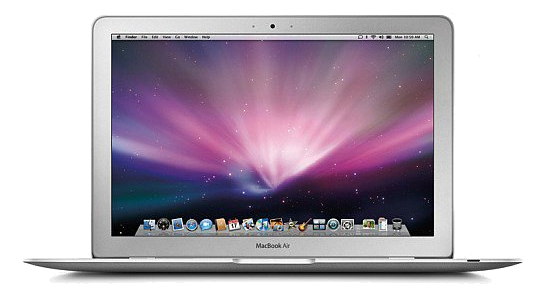 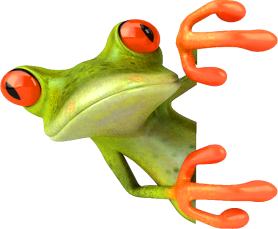 5. Работай на клавиатуре чистыми сухими руками!
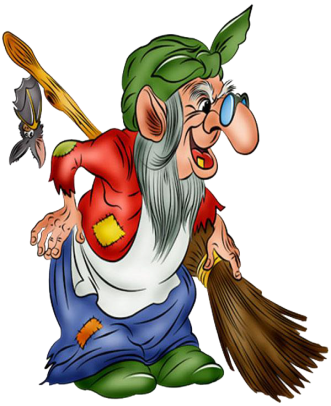 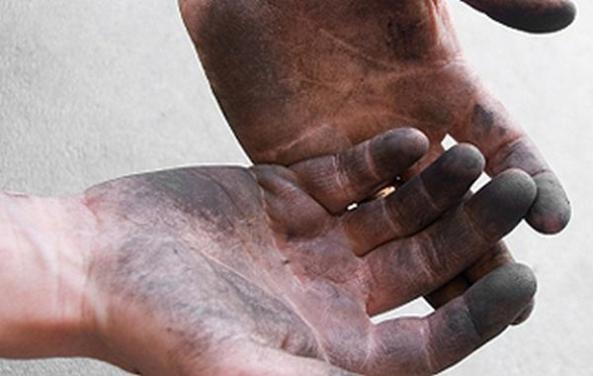 6. Избегайте резких движений и не покидайте рабочее место без разрешения учителя!
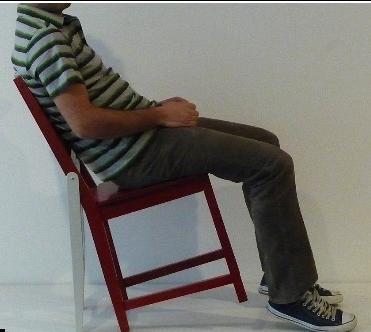 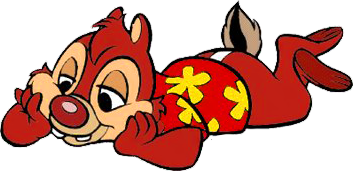 7. Не пытайтесь самостоятельно устранять неполадки в компьютере – немедленно сообщите о них учителю!
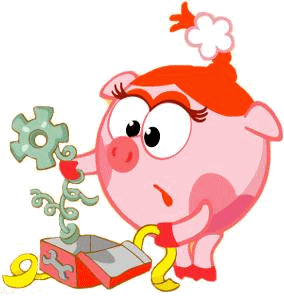 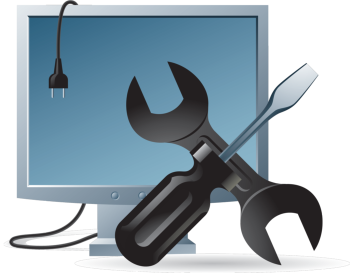 Чтобы работа за компьютером не оказалась вредной для здоровья, придерживайтесь рекомендаций:
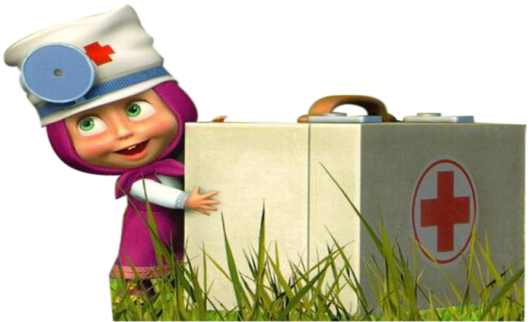 Располагайтесь перед компьютером так, чтобы экран монитора находился на расстоянии 50 – 60 см от глаз.
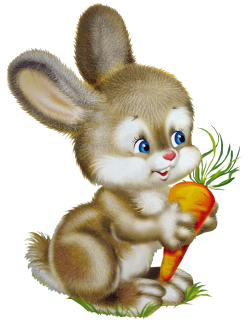 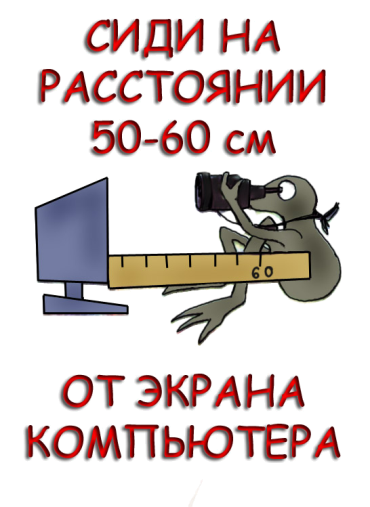 Ноги ставьте на пол, локтями слегка касайтесь туловища.
 Предплечья должны находиться на той же высоте, что и клавиатура.
Сидите не сутулясь, не наклоняясь и не наваливаясь на спинку стула.
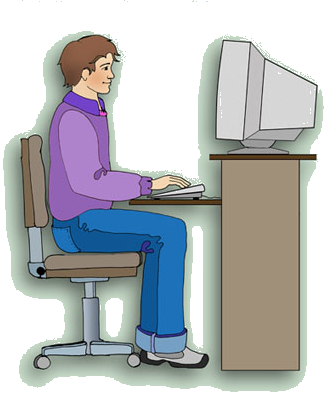 Каждые 5 минут старайтесь отрывать взгляд от экрана и смотреть на что-нибудь, находящееся вдали.
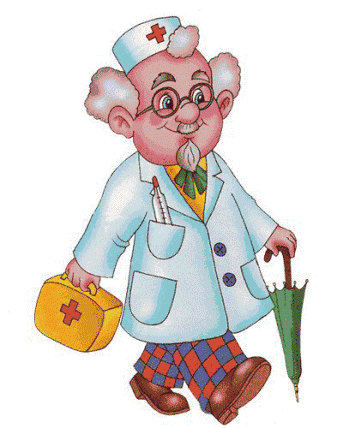 Отдохнем?
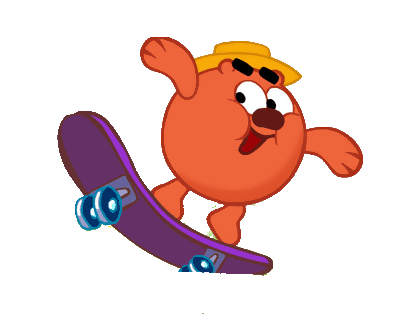 Информатика — это наука об информации и о том, как с ней работать
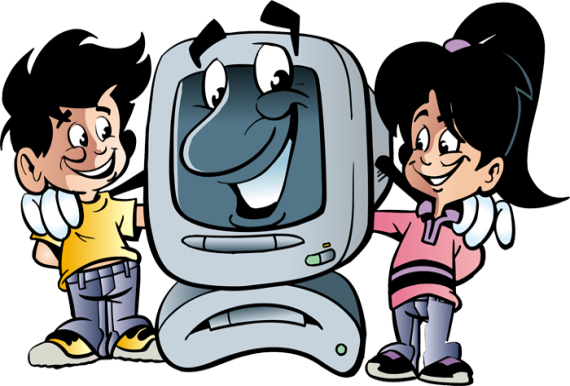 Информация — сведения об окружающем мире и обо всем, что в нем происходит
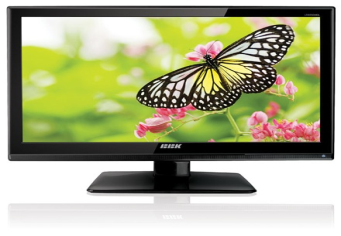 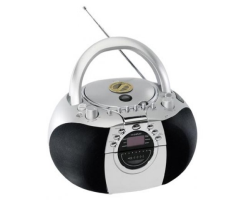 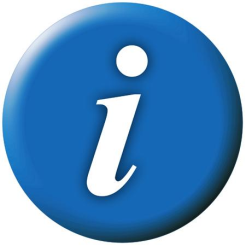 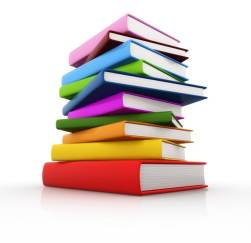 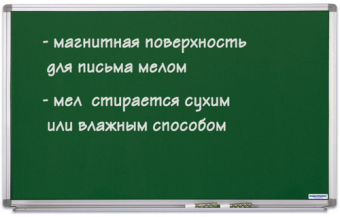 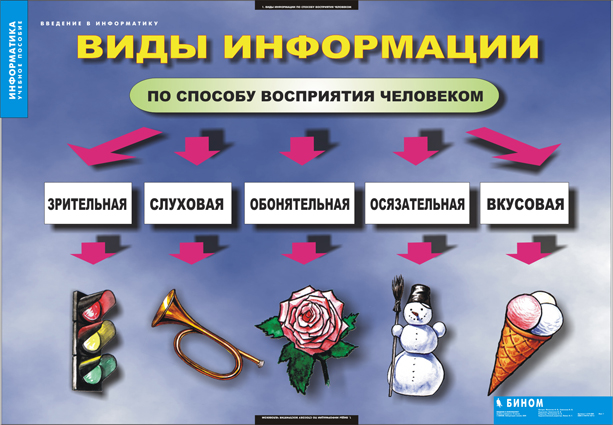 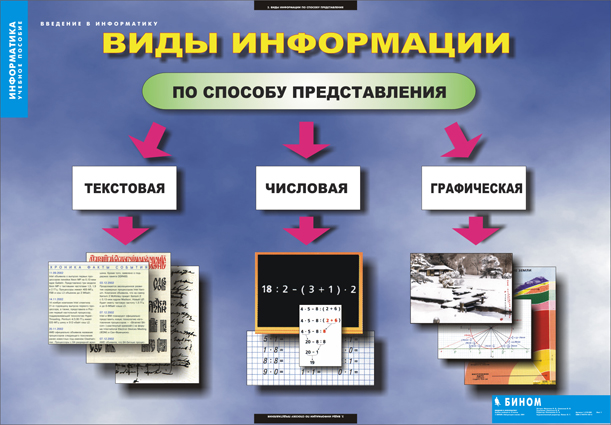 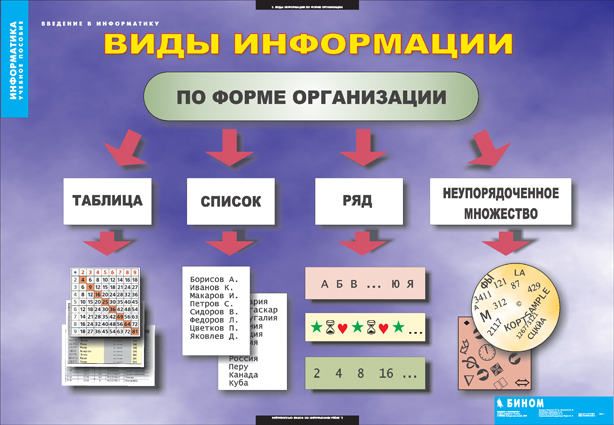 Молодцы!
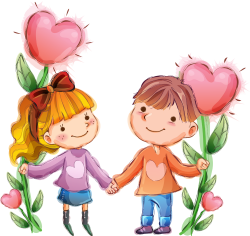